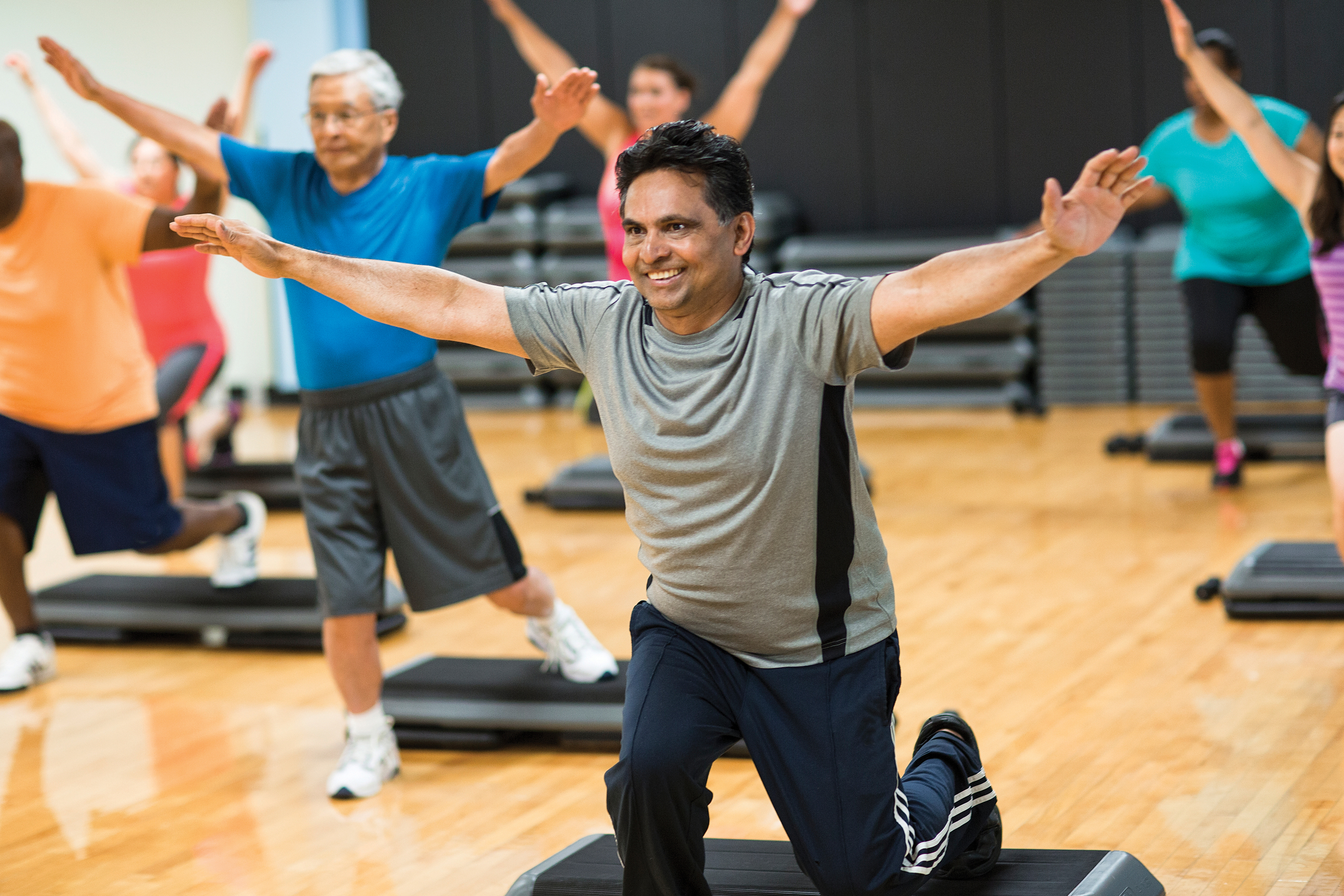 Good morning and welcome
Good morning!
Jesus stoops
John 8 v 2-11
At dawn Jesus appeared again in the temple courts, where all the people gathered around him, and he sat down to teach them.  The teachers of the law and the Pharisees brought in a woman caught in adultery. They made her stand before the group  and said to Jesus, “Teacher, this woman was caught in the act of adultery.  In the Law Moses commanded us to stone such women. Now what do you say?”  They were using this question as a trap, in order to have a basis for accusing him.
But Jesus bent down and started to write on the ground with his finger. When they kept on questioning him, he straightened up and said to them, “Let any one of you who is without sin be the first to throw a stone at her.” Again he stooped down and wrote on the ground.
 At this, those who heard began to go away one at a time, the older ones first, until only Jesus was left, with the woman still standing there.  Jesus straightened up and asked her, “Woman, where are they? Has no one condemned you?”
“No one, sir,” she said.
“Then neither do I condemn you,” Jesus declared. “Go now and leave your life of sin.”
John 8 v 2-11
At dawn Jesus appeared again in the temple courts, where all the people gathered around him, and he sat down to teach them.  The teachers of the law and the Pharisees brought in a woman caught in adultery. They made her stand before the group  and said to Jesus, “Teacher, this woman was caught in the act of adultery.  In the Law Moses commanded us to stone such women. Now what do you say?”  They were using this question as a trap, in order to have a basis for accusing him.
But Jesus bent down and started to write on the ground with his finger. When they kept on questioning him, he straightened up and said to them, “Let any one of you who is without sin be the first to throw a stone at her.” Again he stooped down and wrote on the ground.
 At this, those who heard began to go away one at a time, the older ones first, until only Jesus was left, with the woman still standing there.  Jesus straightened up and asked her, “Woman, where are they? Has no one condemned you?”
“No one, sir,” she said.
“Then neither do I condemn you,” Jesus declared. “Go now and leave your life of sin.”
Leviticus 20 v 10
If a man commits adultery with another man’s wife—with the wife of his neighbour—both the adulterer and the adulteress are to be put to death.
Love that reaches up is adoration

Love that reaches out is affection

Love that stoops down is grace
Psalm 113 v 5&6

Who is like the Lord our God,    the One who sits enthroned on high,who stoops down to look    on the heavens and the earth?
“Go and sin no more”
John 1 v 14

The Word became flesh and made his dwelling among us. We have seen his glory, the glory of the one and only Son, who came from the Father, full of grace and truth.
Philippians 2 v 5-11
In your relationships with one another, have the same mindset as Christ Jesus:
 Who, being in very nature God, did not consider equality with God something to be used to his own advantage; rather, he made himself nothing by taking the very nature of a servant, being made in human likeness. And being found in appearance as a man, he humbled himself by becoming obedient to death— even death on a cross!
Equal with God
                 

                                           Servant

                            Human likeness- a man

                                  Obedient to death

                                Even death on a cross
Therefore God exalted him to the highest place and gave him the name that is above every name, that at the name of Jesus every knee should bow, in heaven and on earth and under the earth, and every tongue acknowledge that Jesus Christ is Lord, to the glory of God the Father.